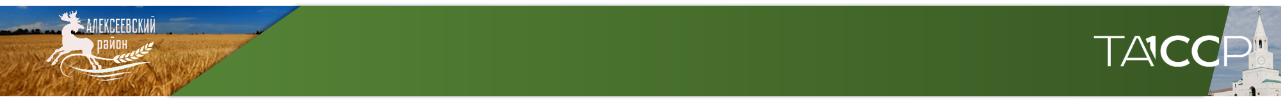 Проект
«Демография»
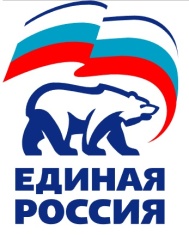 «Готов к труду и обороне»
Установка спортивно-технологического оборудования для создания малых спортивных площадок для подготовки к Всероссийскому физкультурно-спортивному комплексу
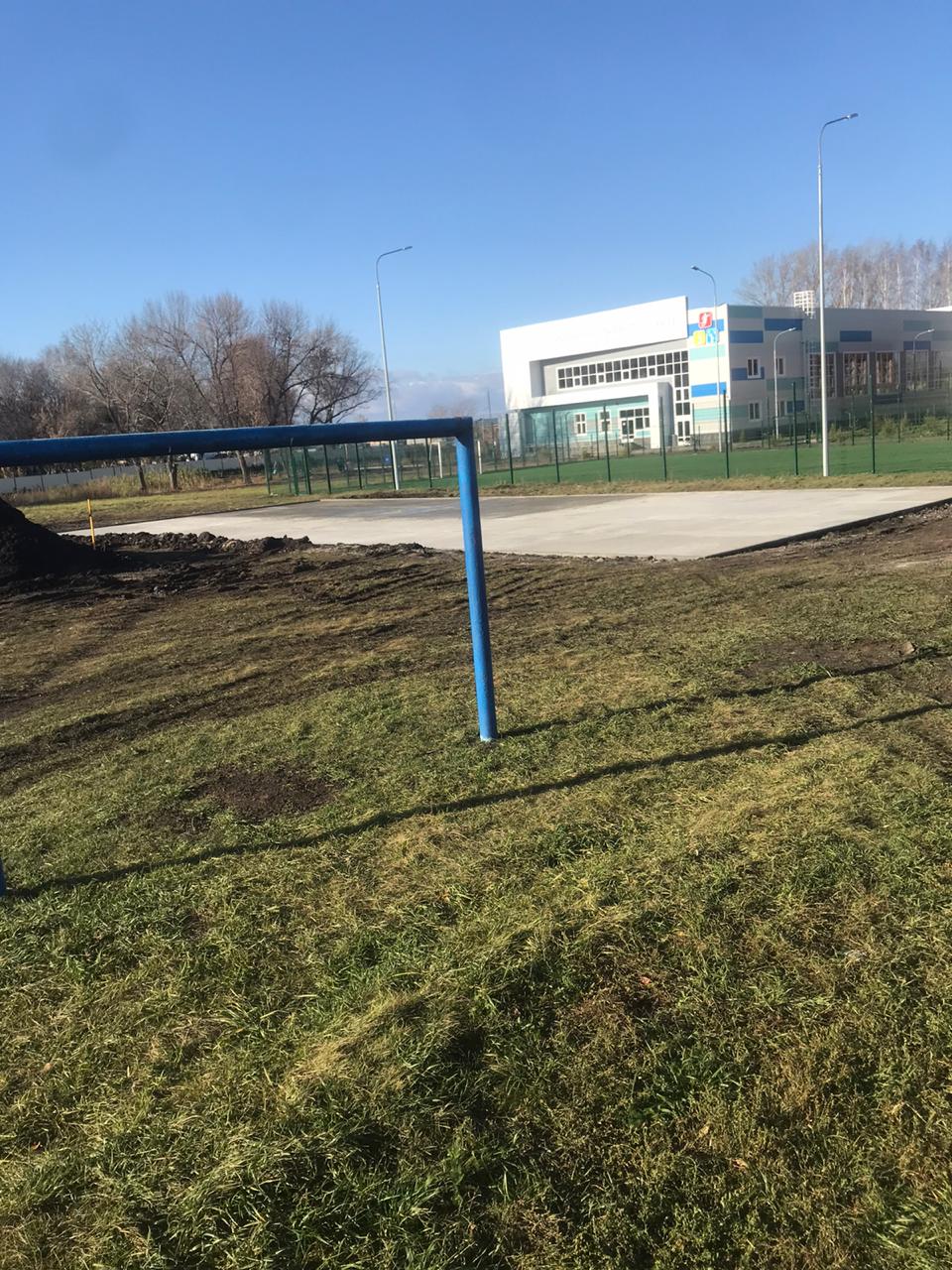 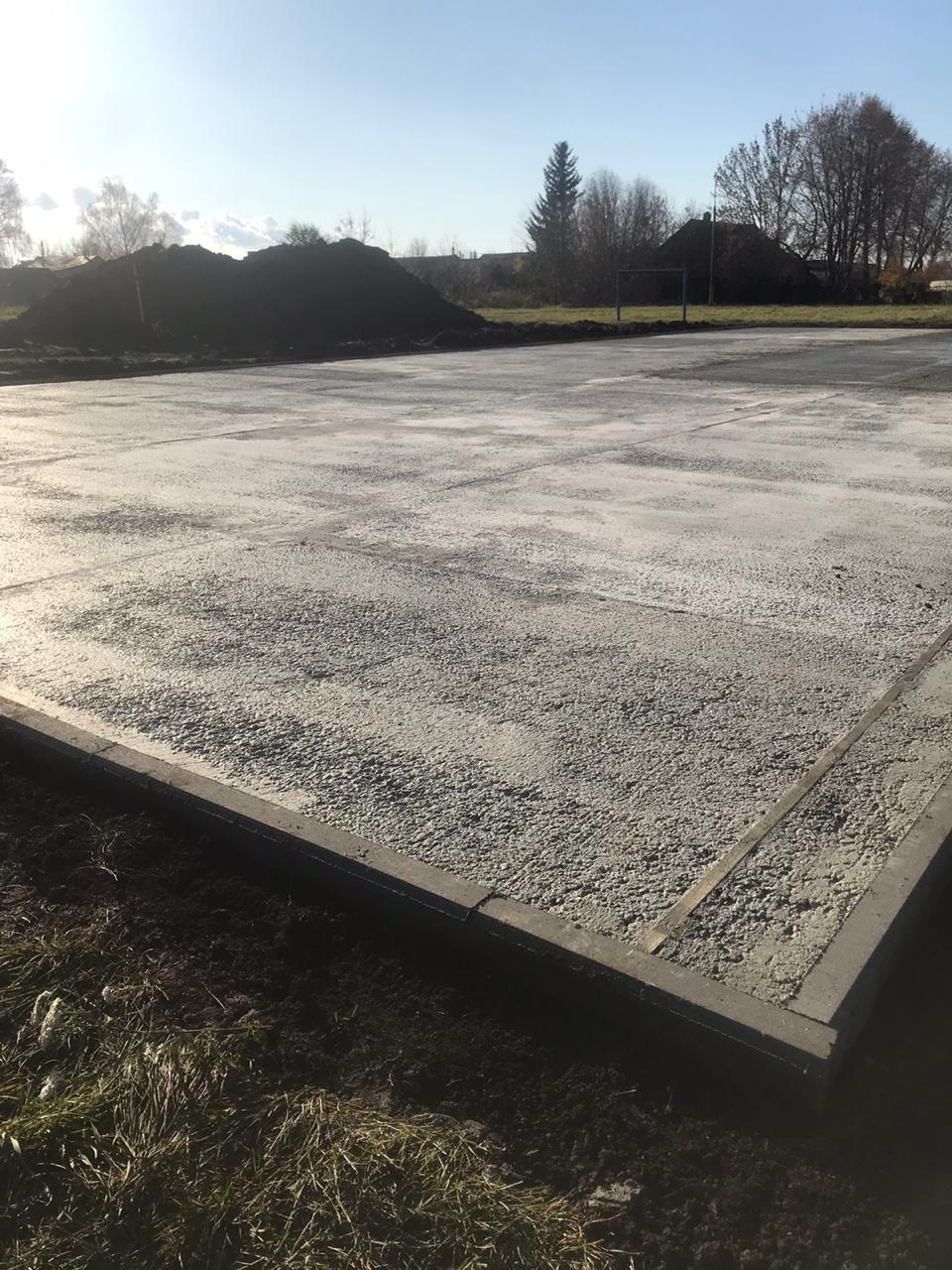 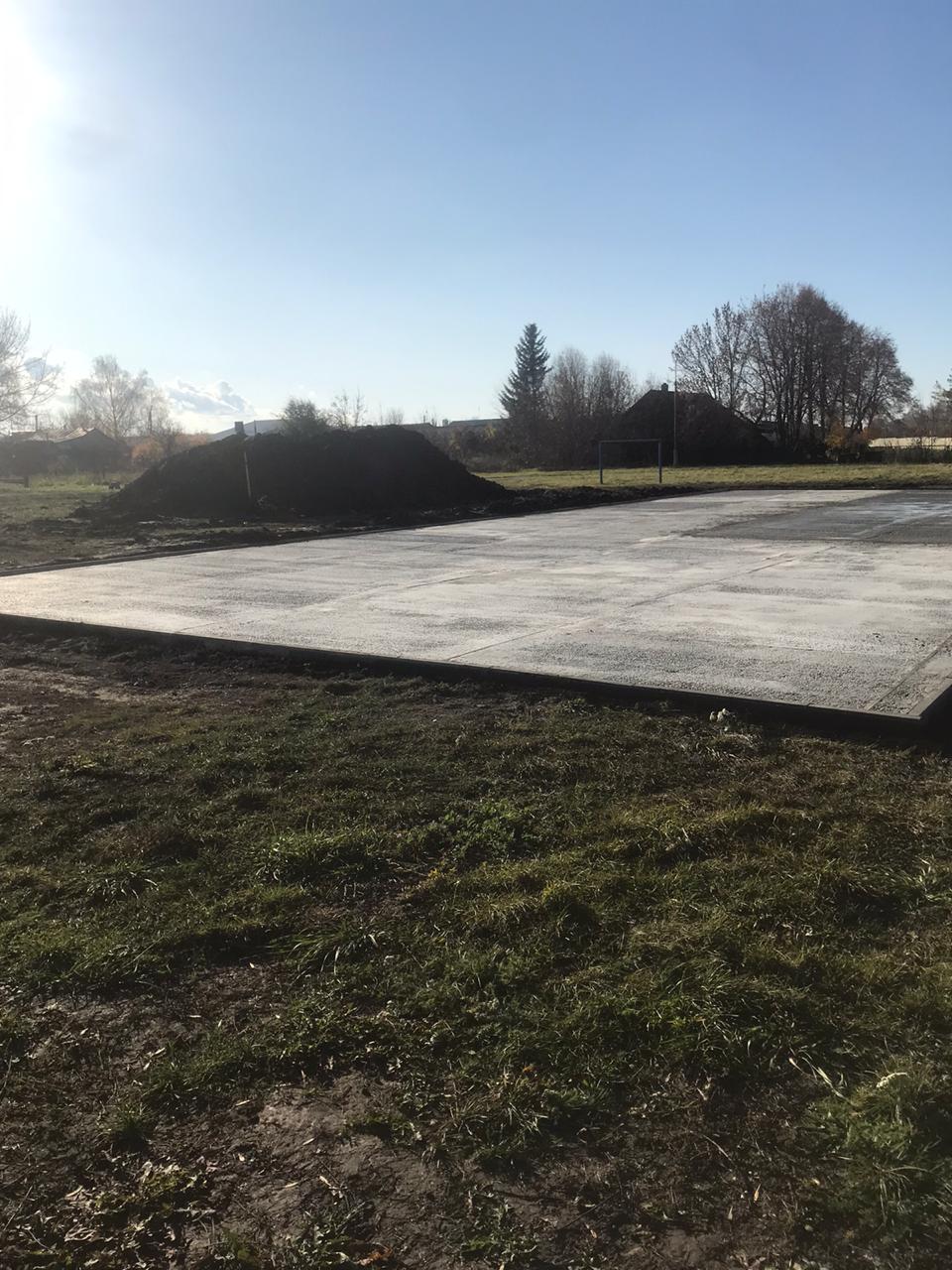 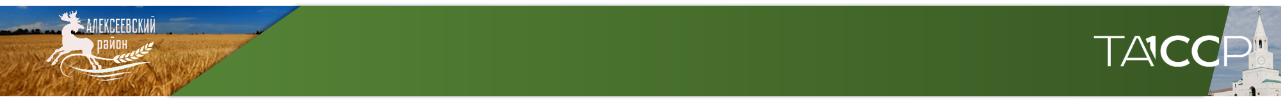 Национальный проект
«Культура/ Культурная среда»
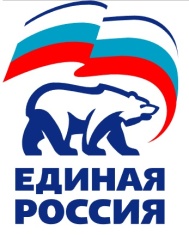 Было 18.10.2019
Стало 25.10.2019
СДК в с. Билярск
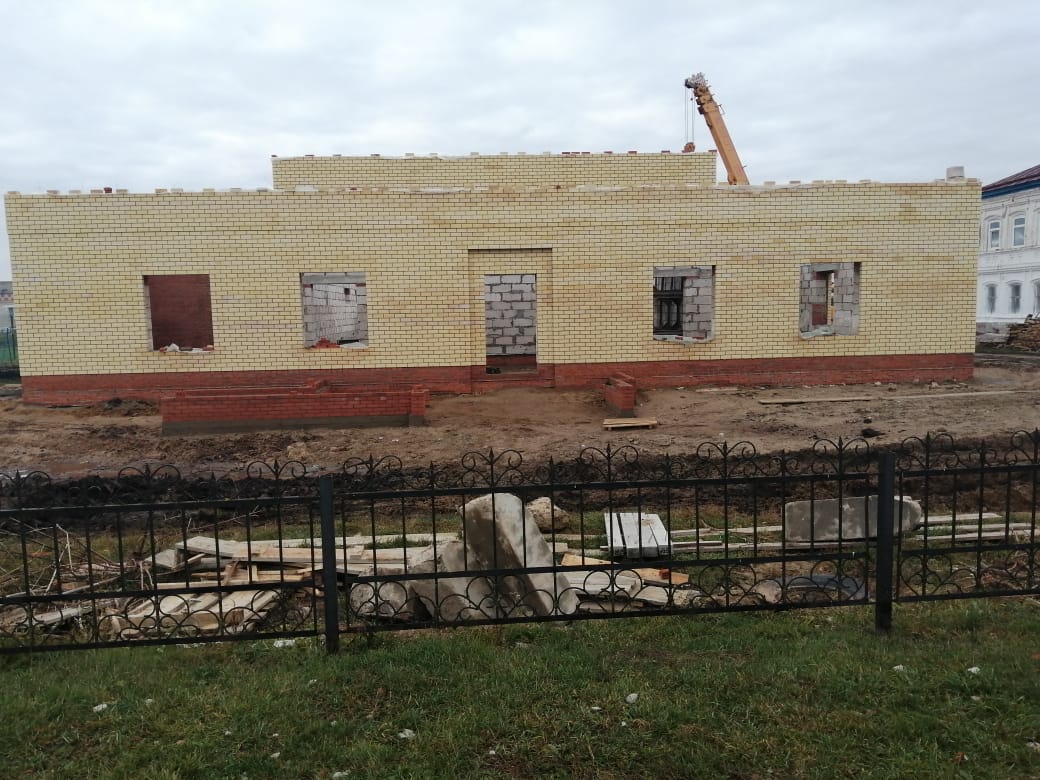 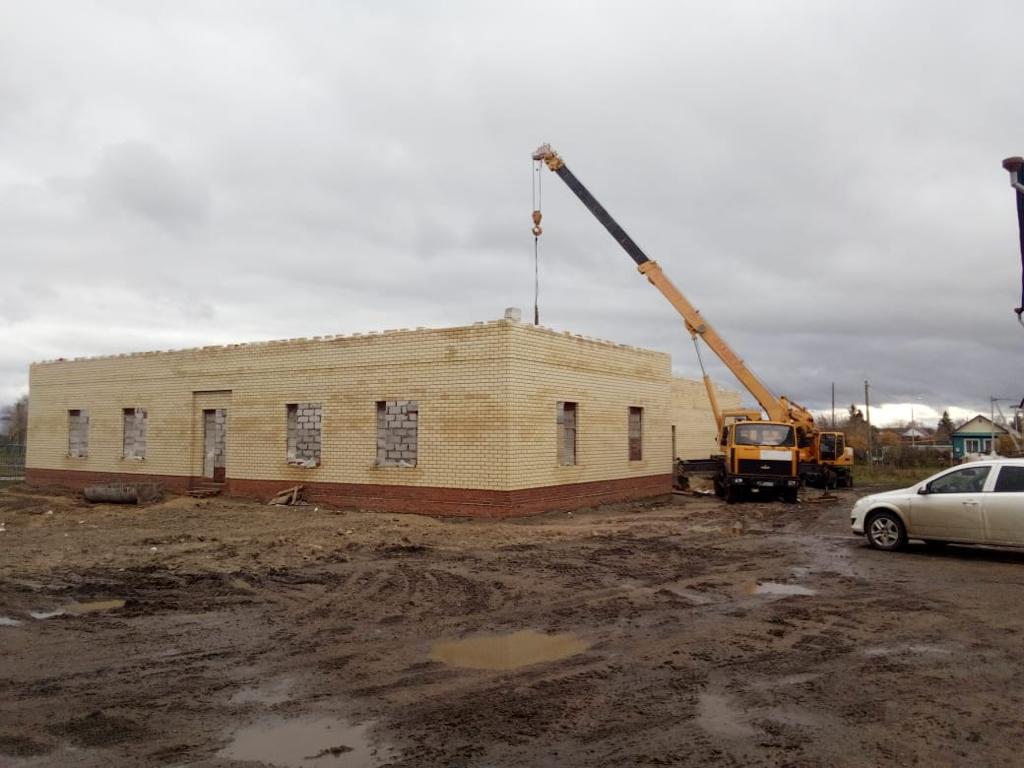 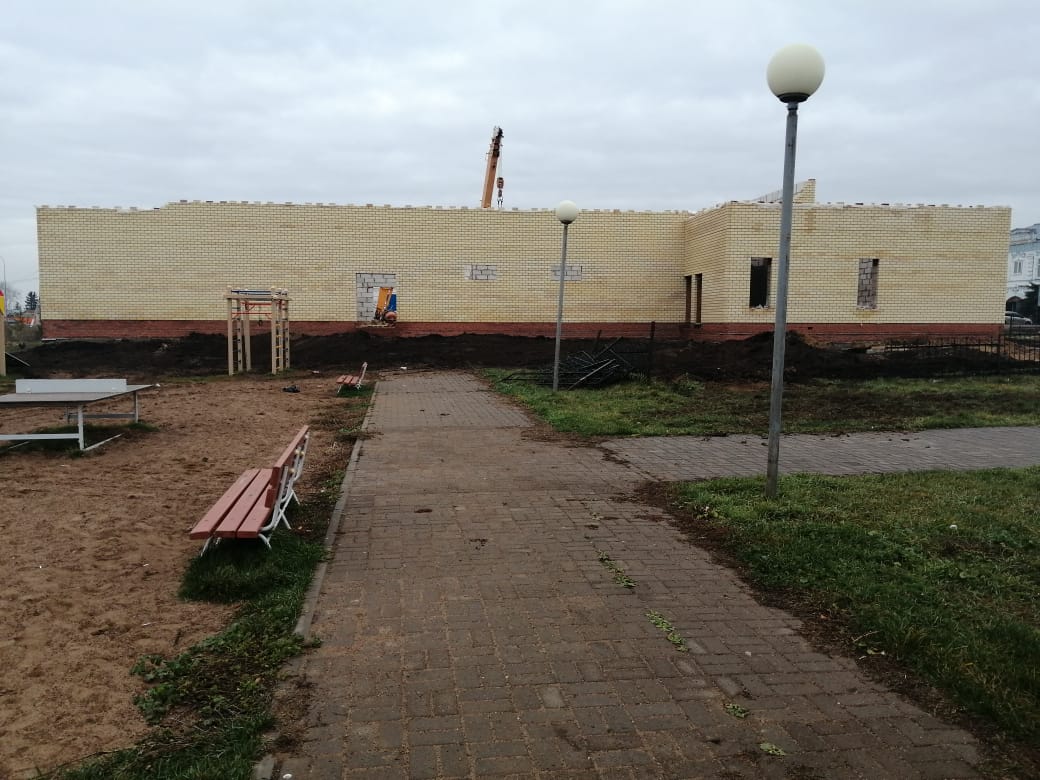 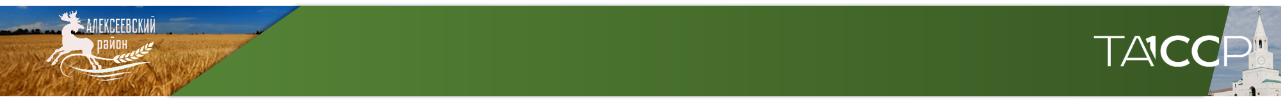 Национальный проект
«Культура/ Культурная среда»
СДК в с. Войкино
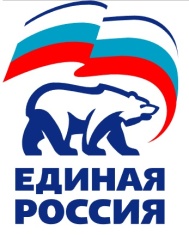 Было 18.10.2019
Стало 25.10.2019
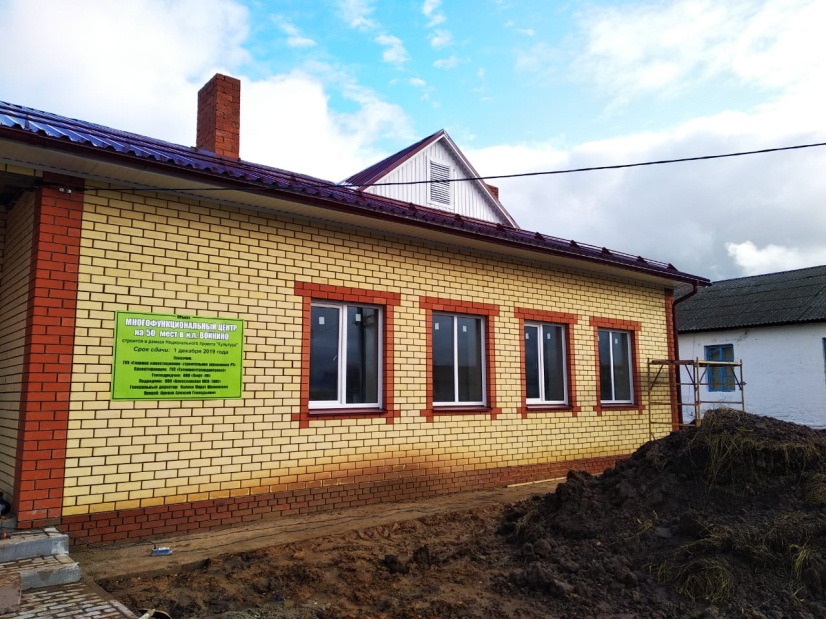 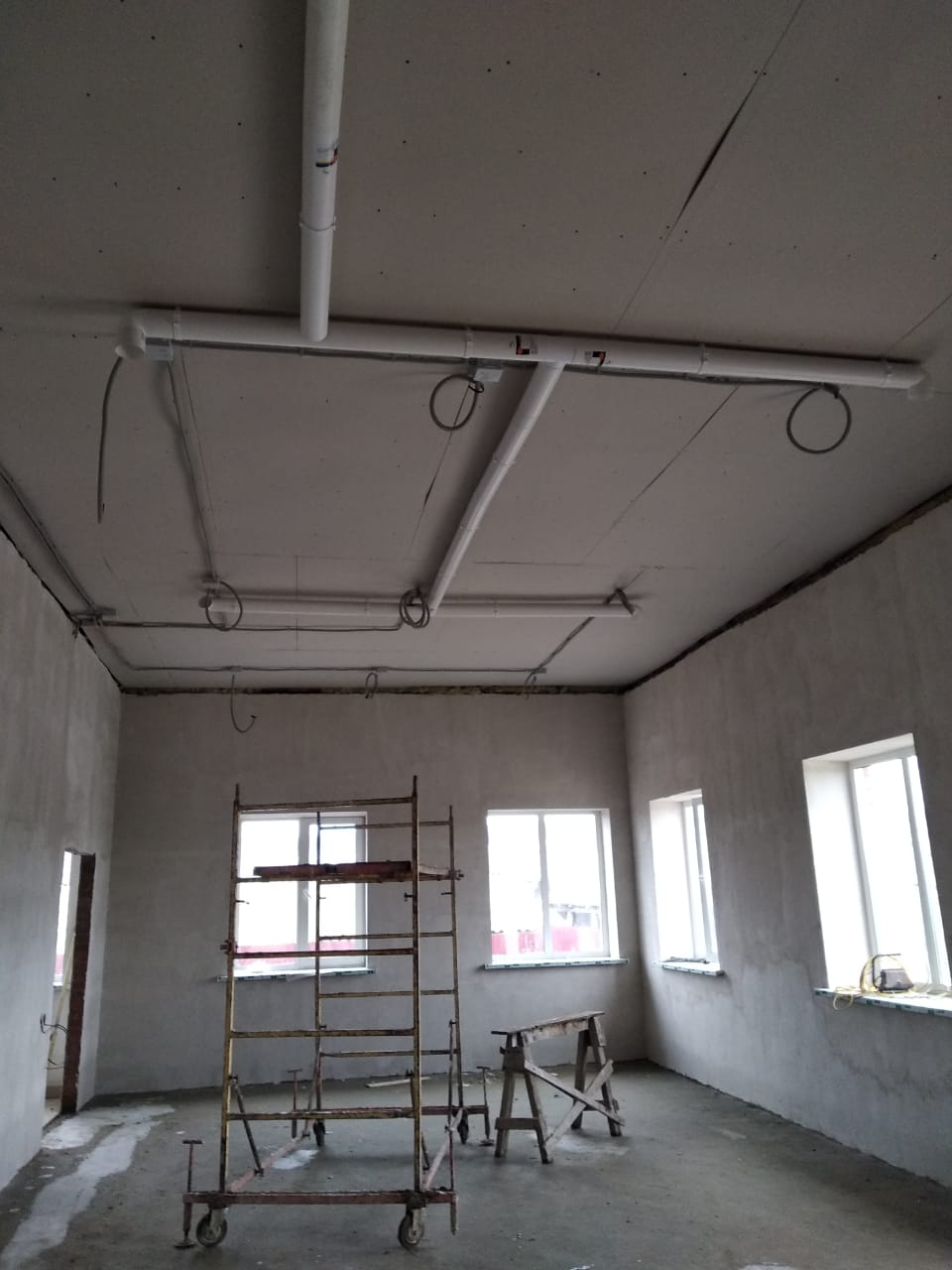 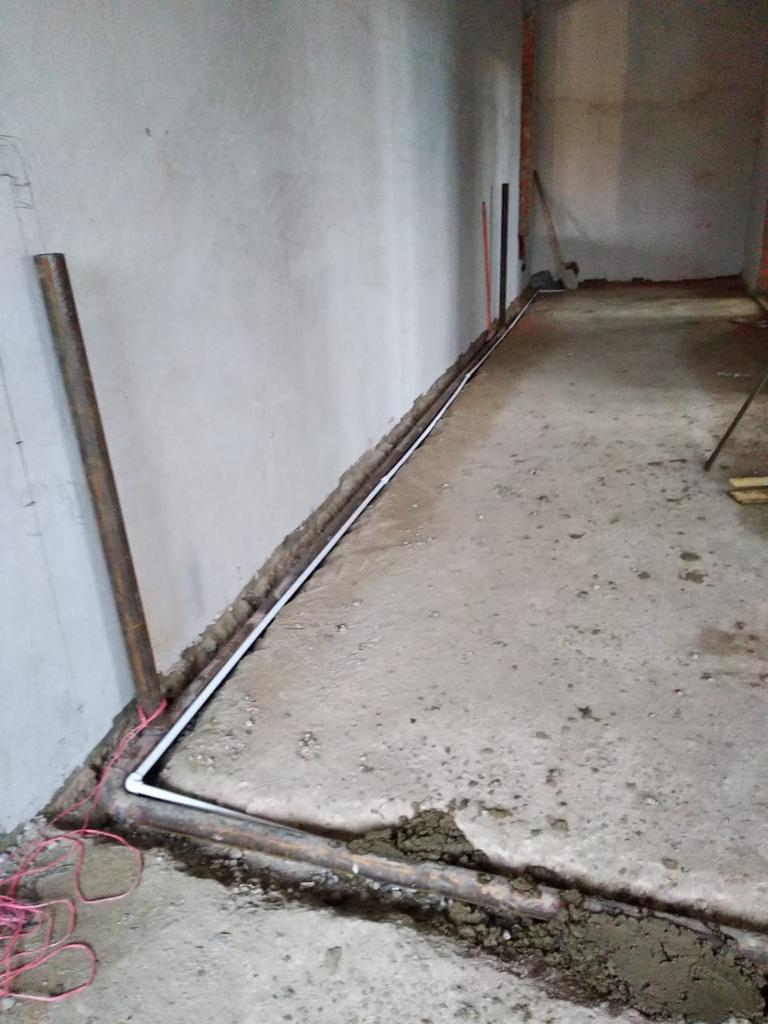 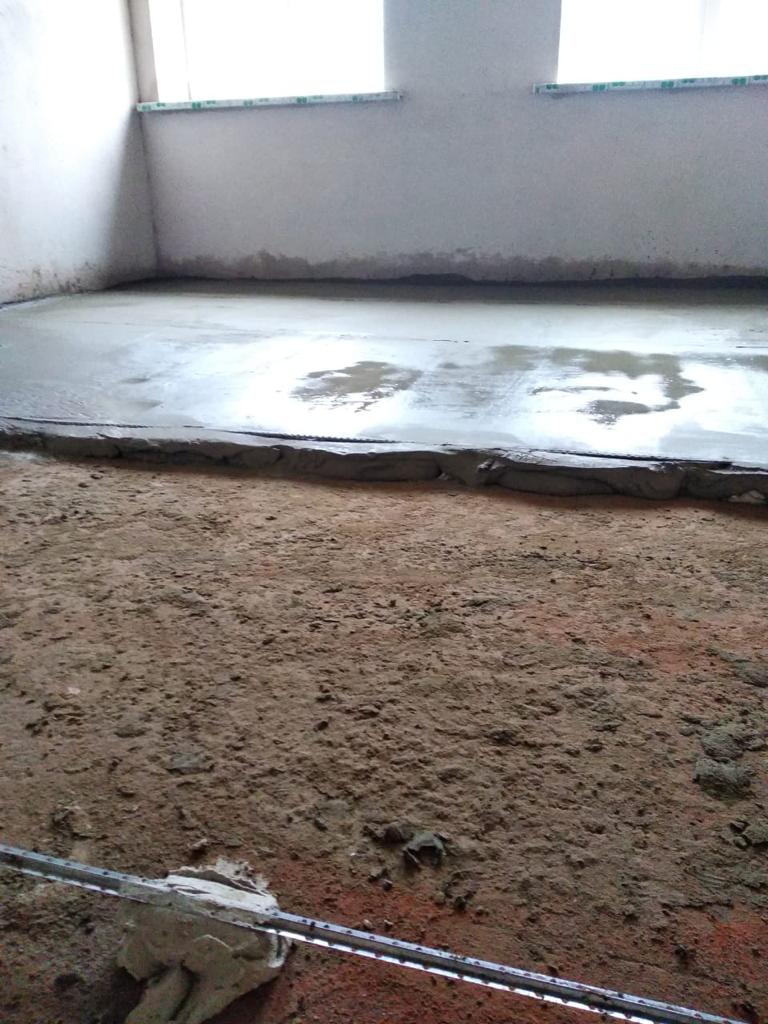 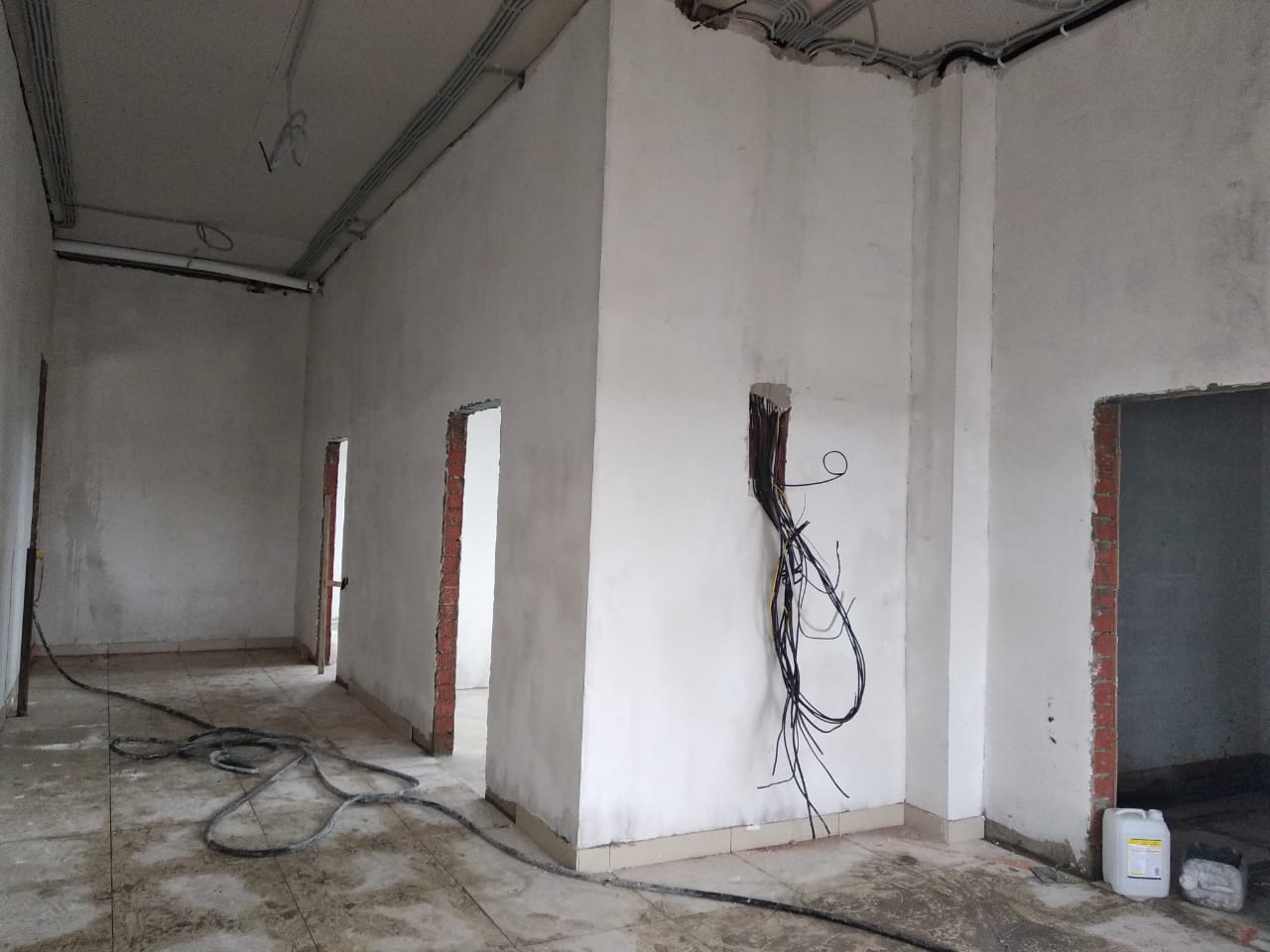 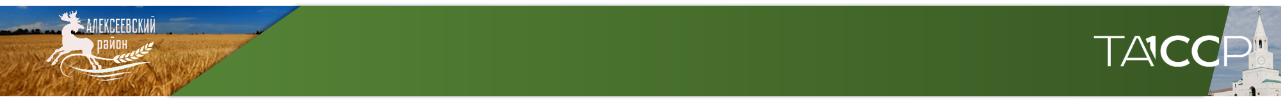 Национальный проект
«Культура/ Культурная среда»
МФЦ с.Куркуль
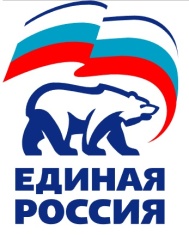 Было 18.10.2019
Стало 25.10.2019
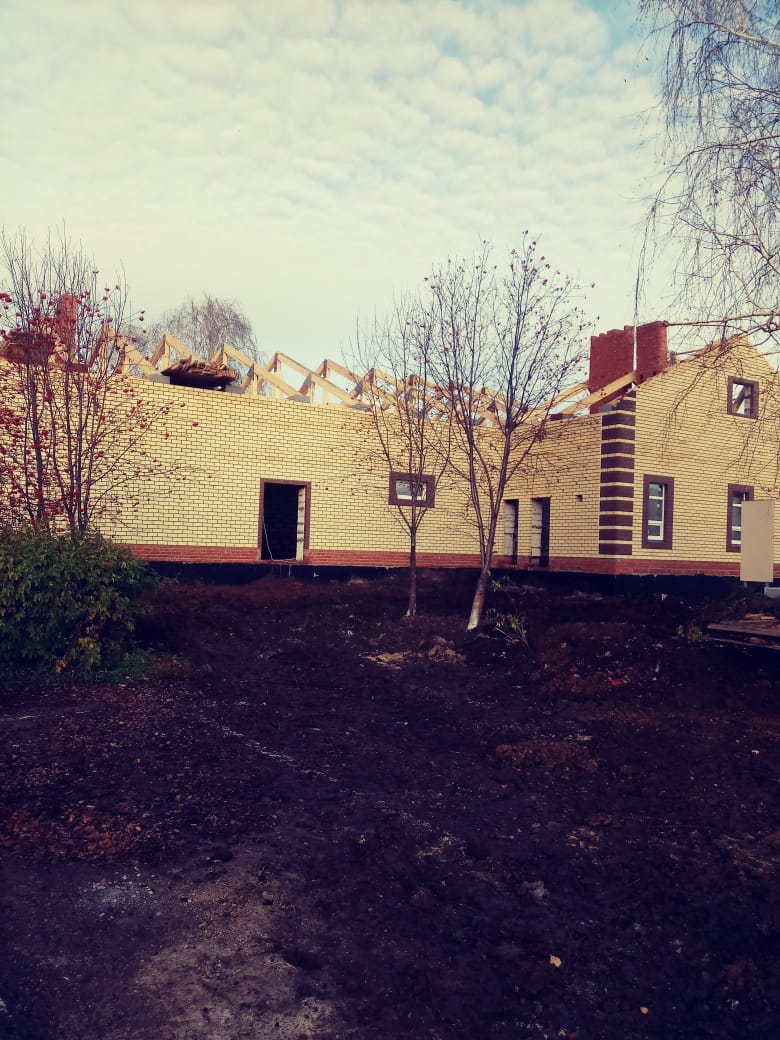 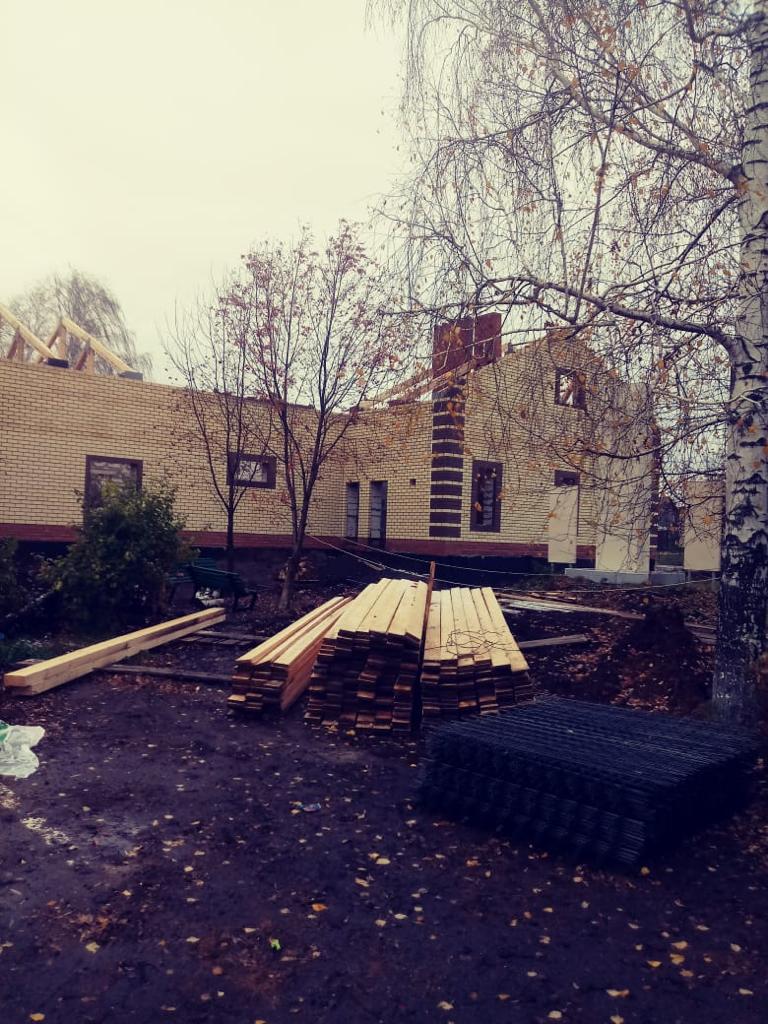 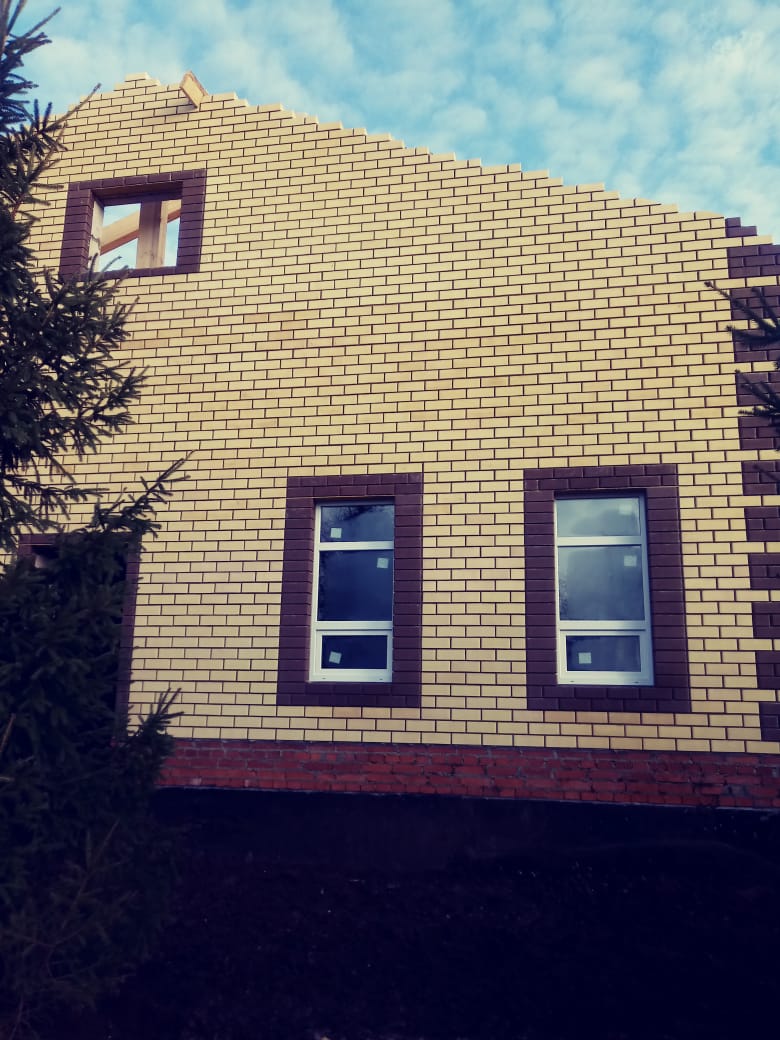 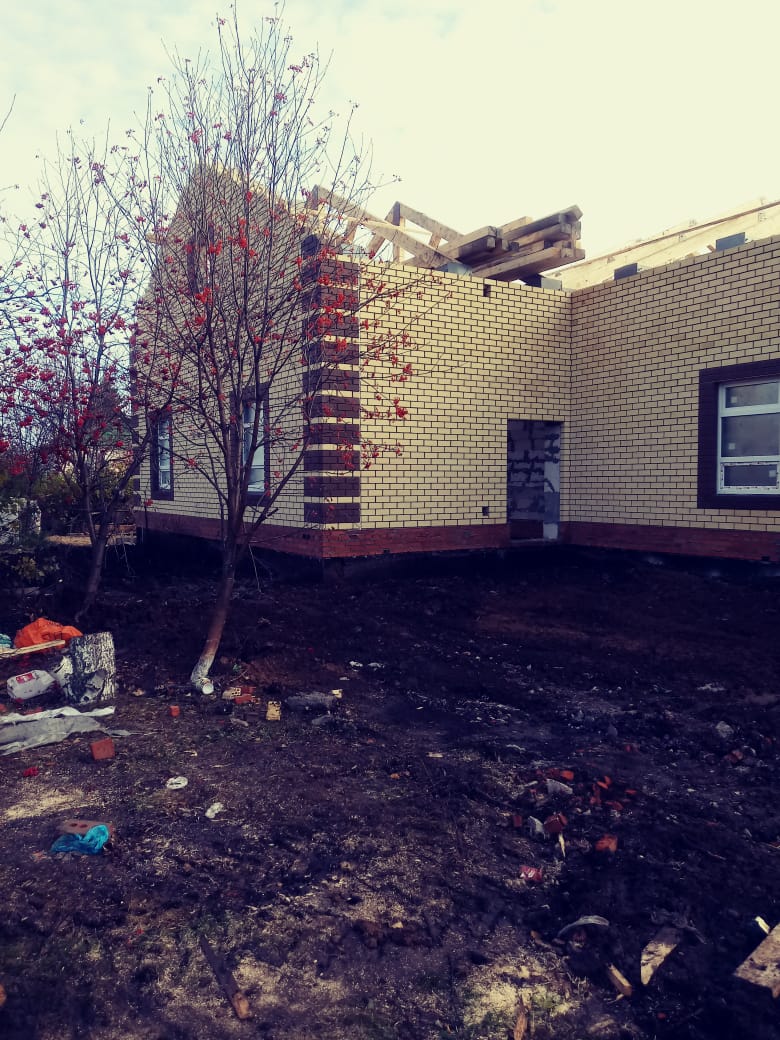 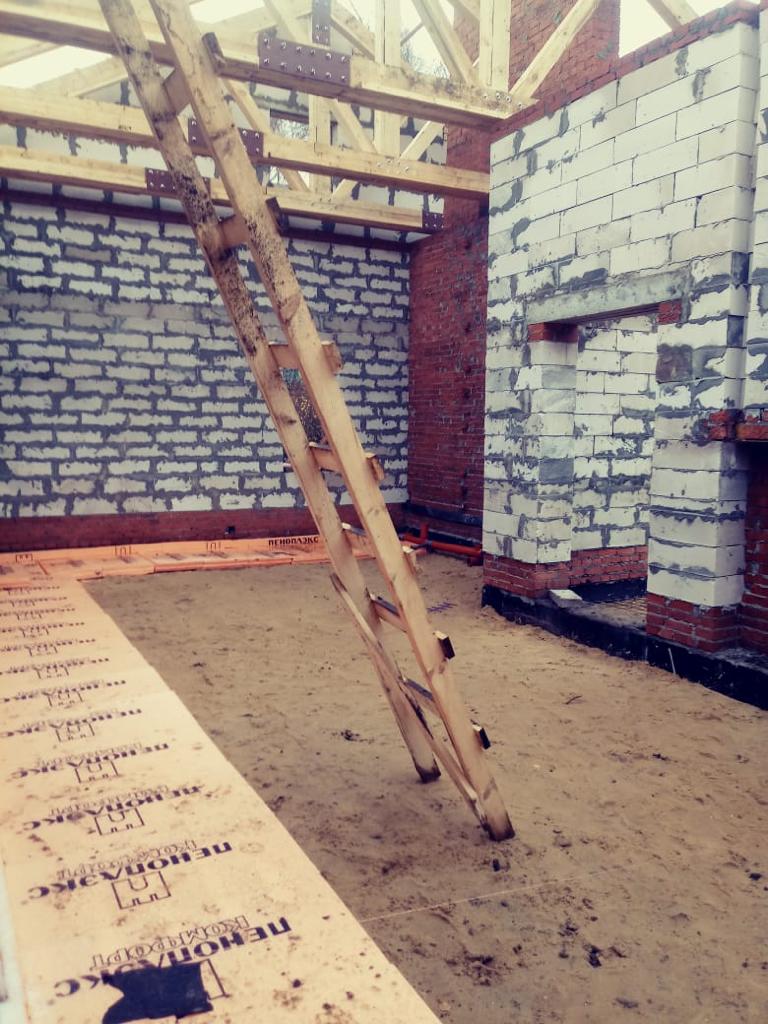 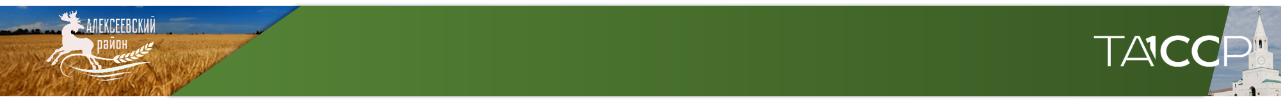 Национальный проект
«Безопасные и качественные дороги»
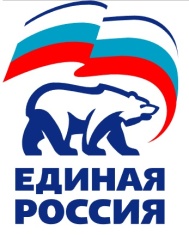 Ремонт автодорог  на трассах: «Алексеевское –Высокий Колок» и «Муслюмкино-Билярск»
Было 18.10.2019
Стало 25.10.2019
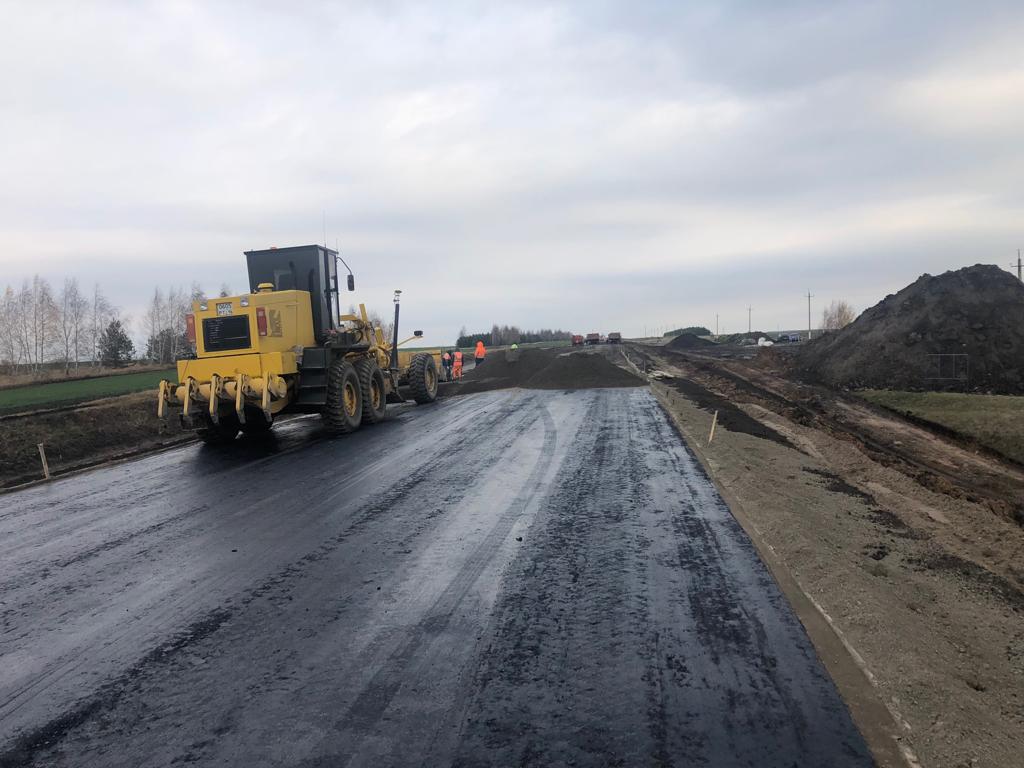 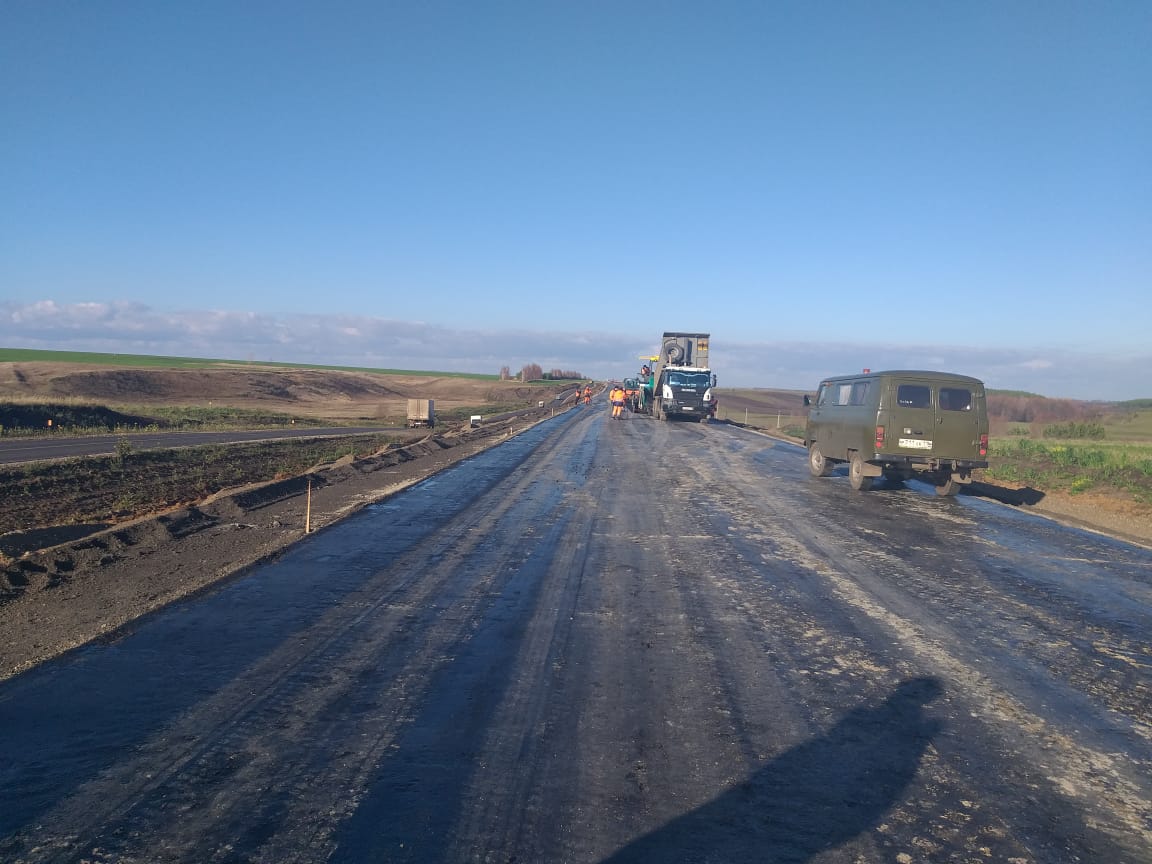 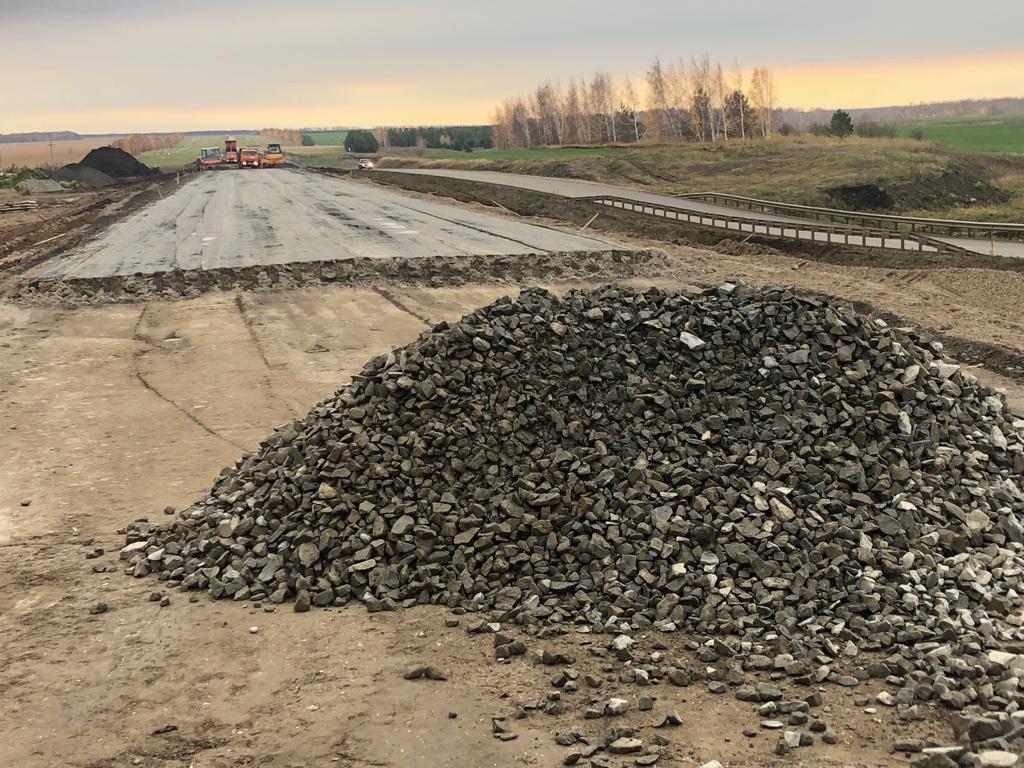 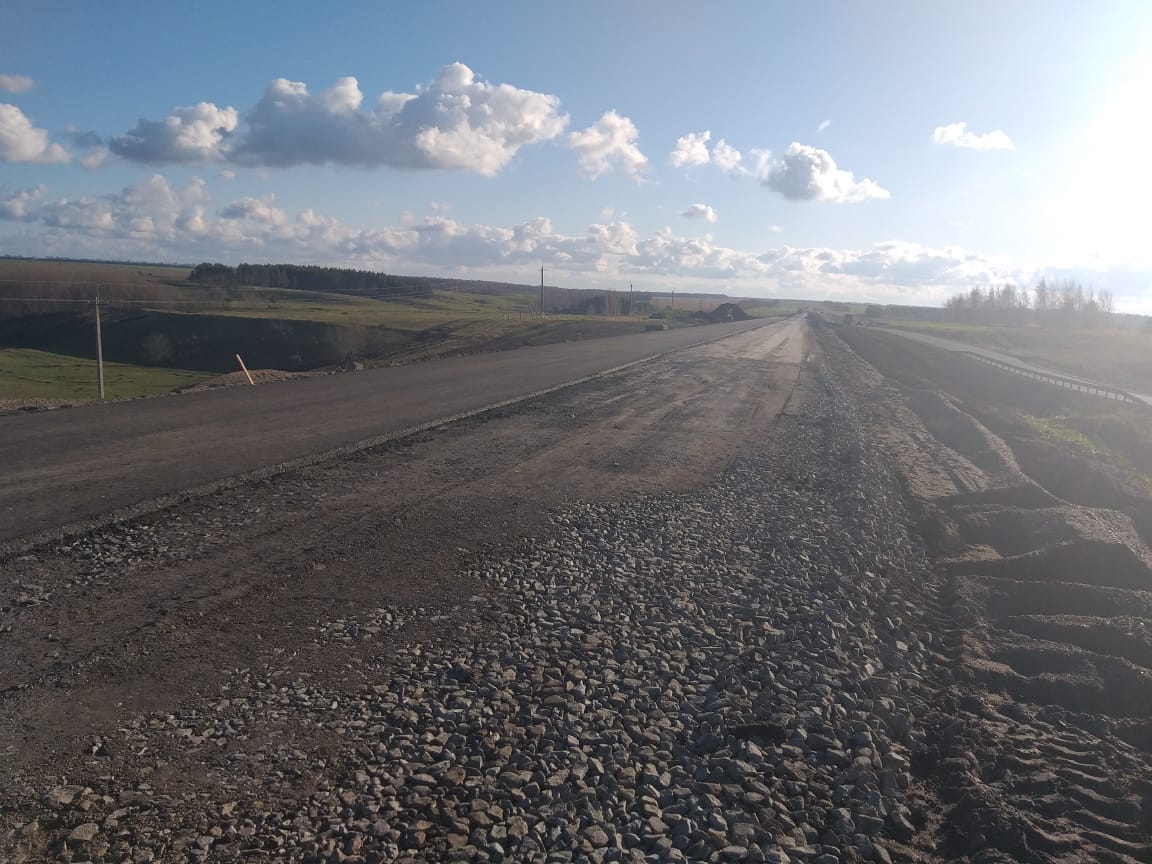 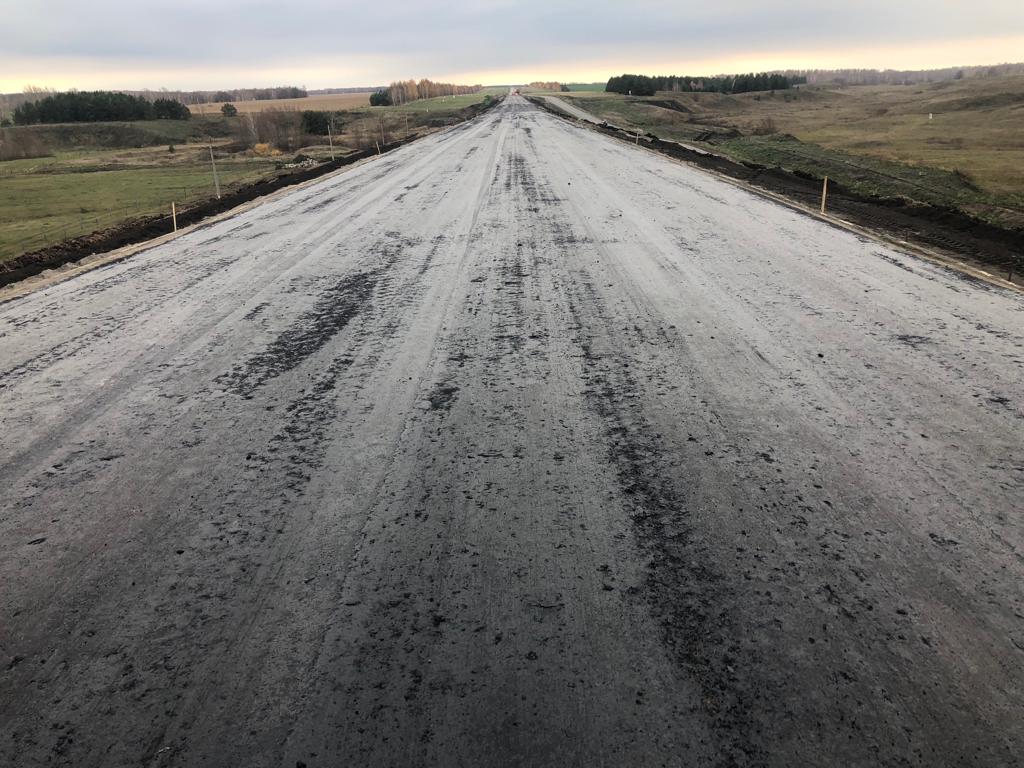 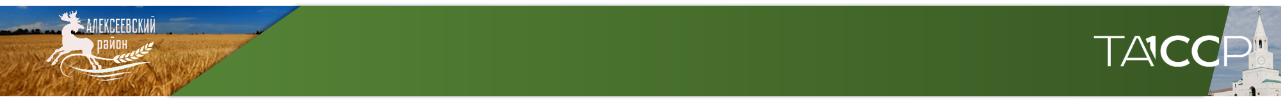 Национальный проект
«Экология»
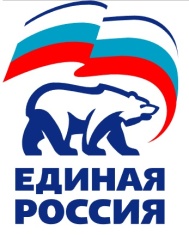 Строительство очистных сооружений в п.г.т. Алексеевское
Было 18.10.2019
Стало 25.10.2019
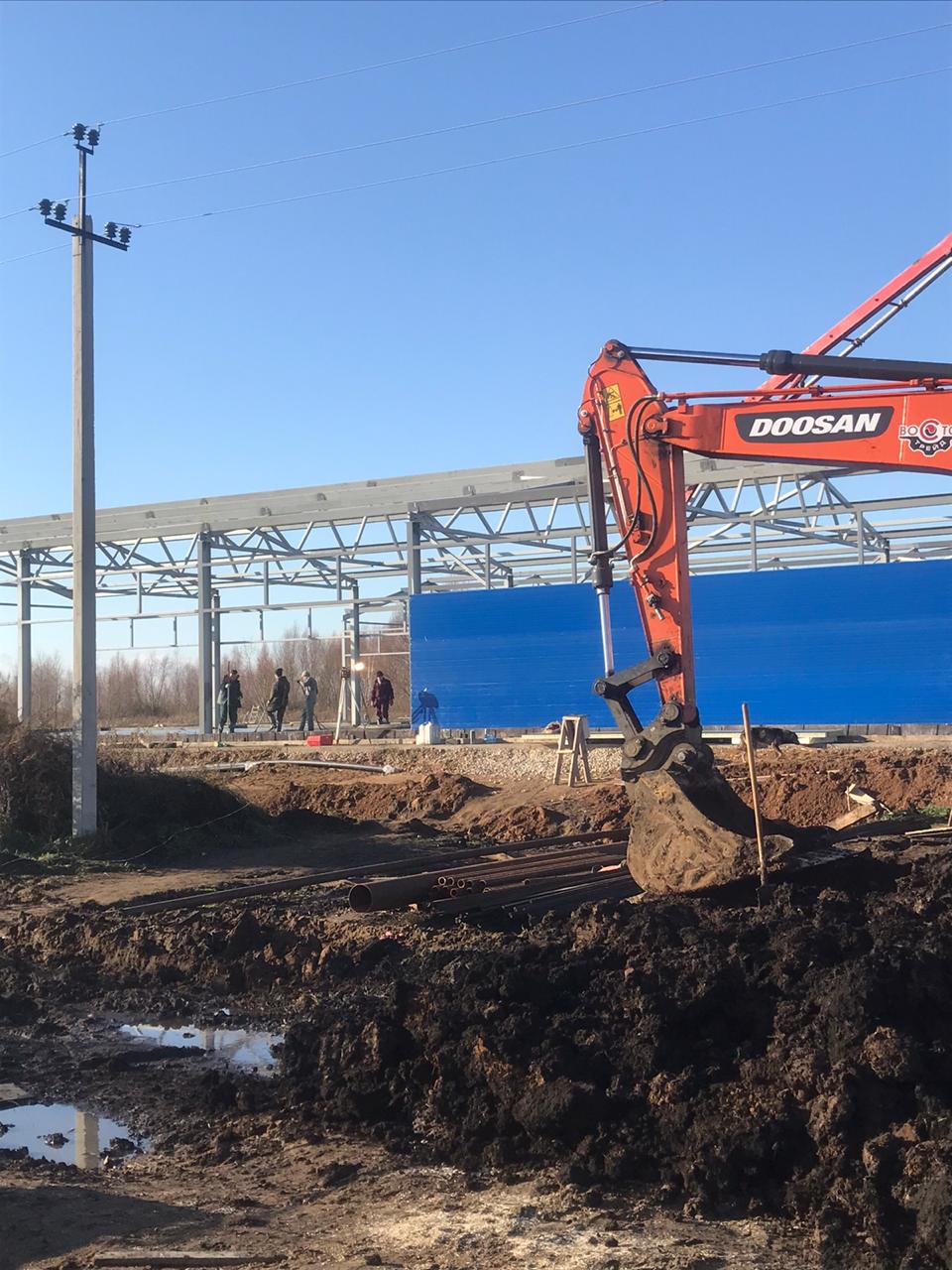 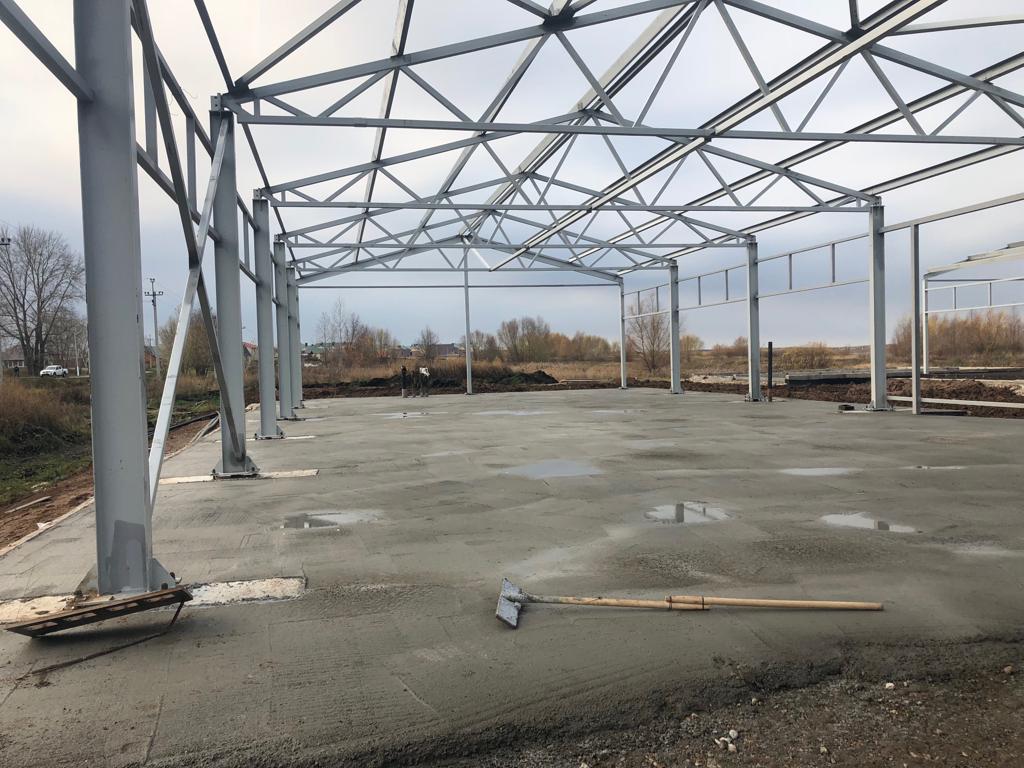 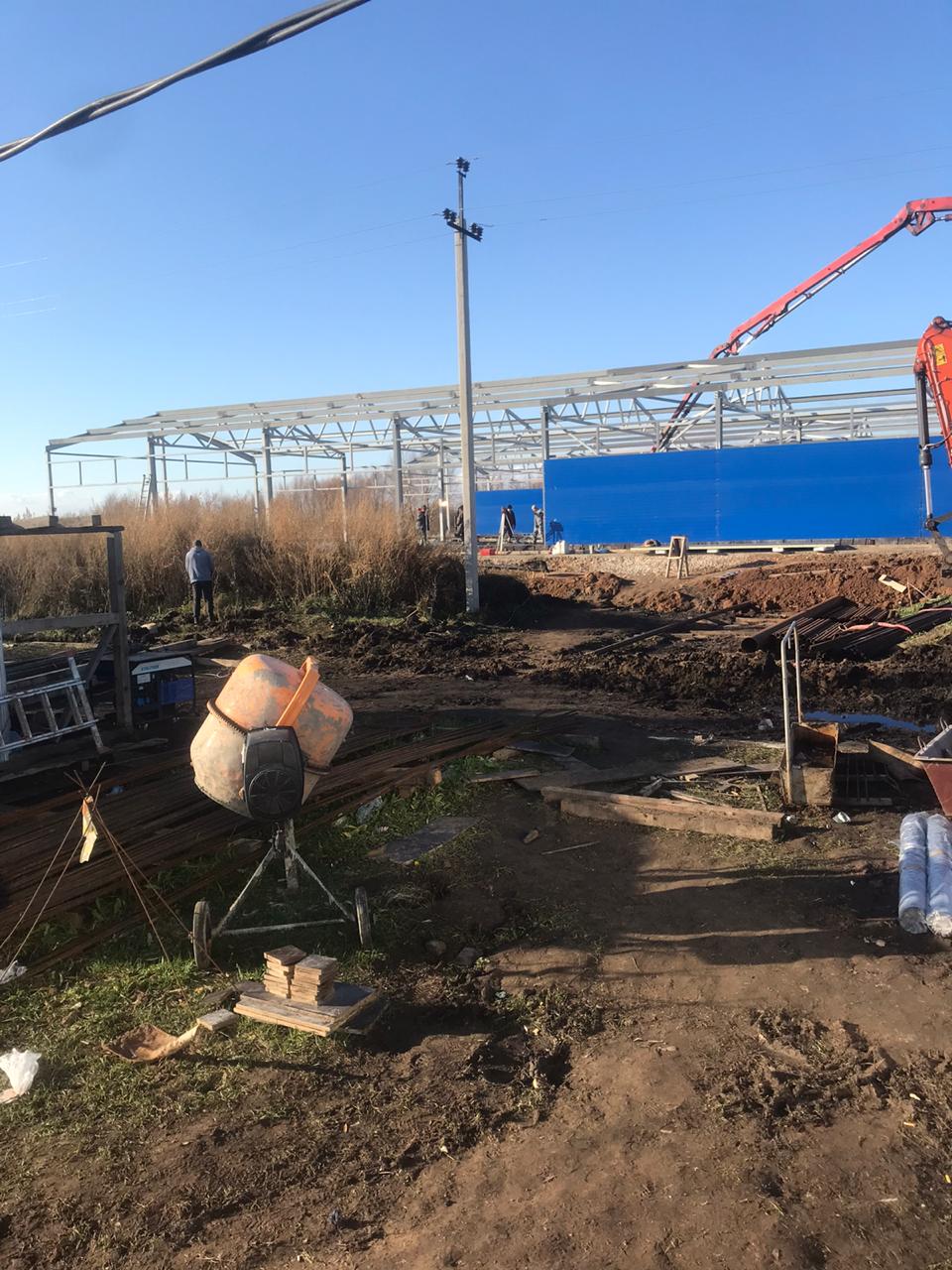 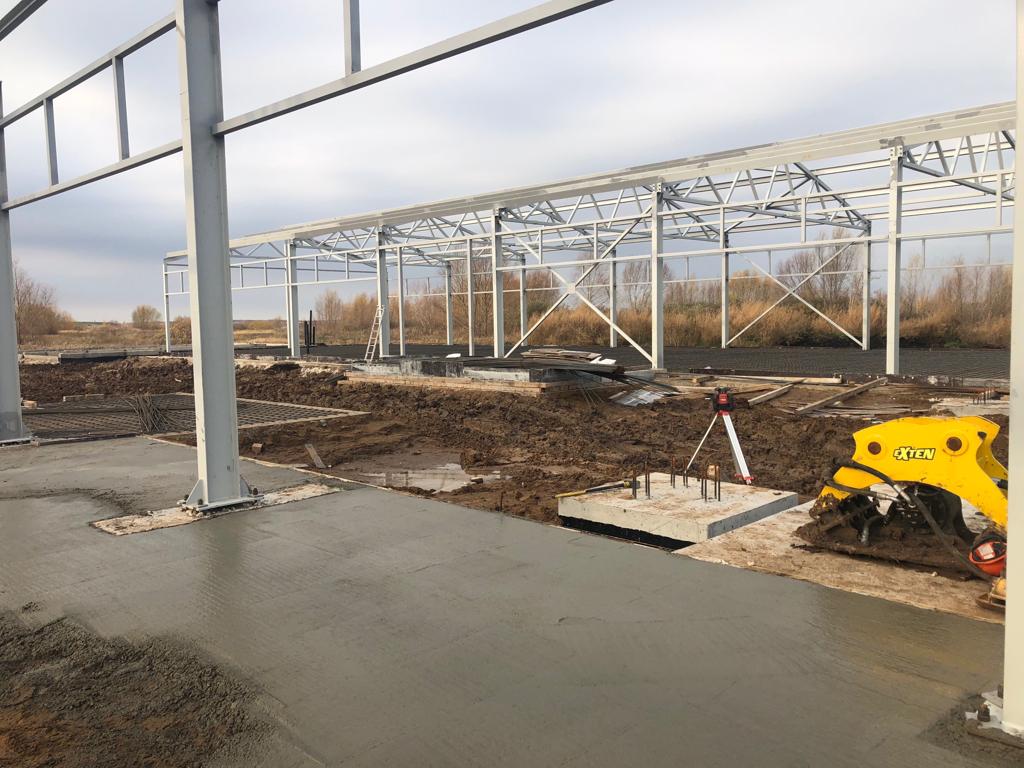